FGAI4H-L-016-A03
E-meeting, 19-21 May 2021
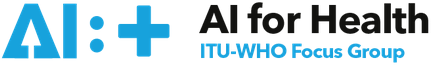 TG-Neuro
Aim: investigate machine learning-based diagnostics for neurodegenerative diseases (Alzheimer's disease, Parkinson's Disease, and related dementia syndromes, which are located within the neurological domain of the DSM V) based on real-world imaging and genetic information. 
Relevance: As the population ages, the chance of becoming demented is on the rise. Current estimates suggest that there are approximately 48 million people worldwide suffering from dementia.
The social cost of care to 1% of world’s gross domestic product – GDP. 
These statistics led the World Health Organization to classify neurocognitive disorders as a global public health priority.
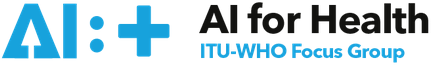 TG-Neuro Centralised and federated approach
Whole Brain images from MRI, PET or CT scans. 
Image File Format: DICOM or NIFTI format
Image File Names: Images names will be anonymised to exclude any patient identifying information. 
Image Resolution: the images will be supplied in their original resolution as captured from the MRI scanner
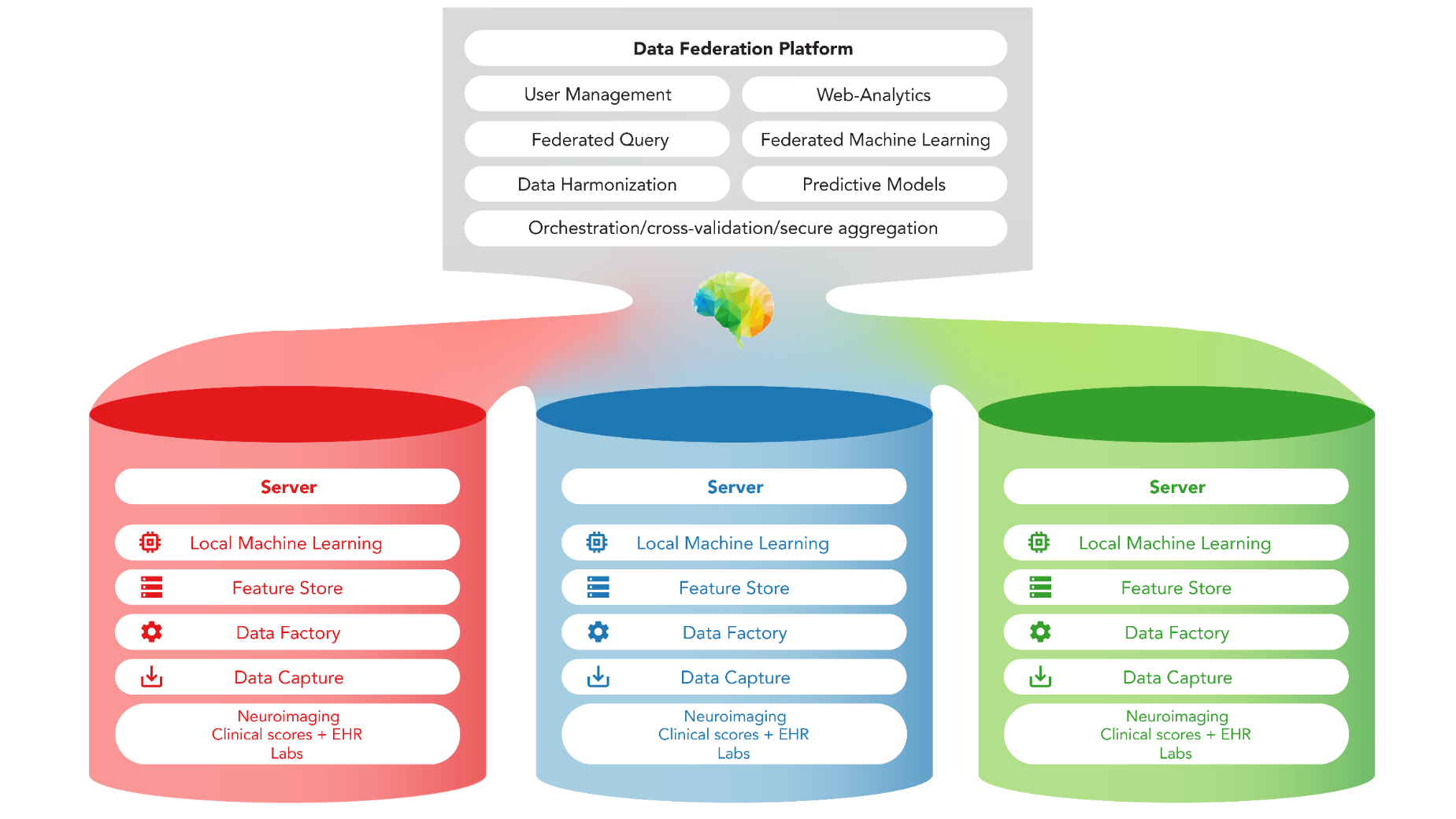 HUB
Count Vascular lesion 
History 
Genetic 	 
Memory Score 
Executive functioning scores 
Co-morbidity symptoms 
Verbal fluency 
Delayed memory scores 
Motor scores 
Psychiatric questionnaires
Alcohol Use
Temperature
The diagnosis of cognitive disorders an disease severity:
Alzheimer's Diseas	
Mild cognitive impairment (MCI)	
Cognitively normal (CN)	
Other Mixed Dementia (MD)
Data Catalogue (Dementia Use case)
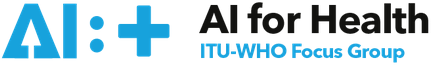 First Metadata Model
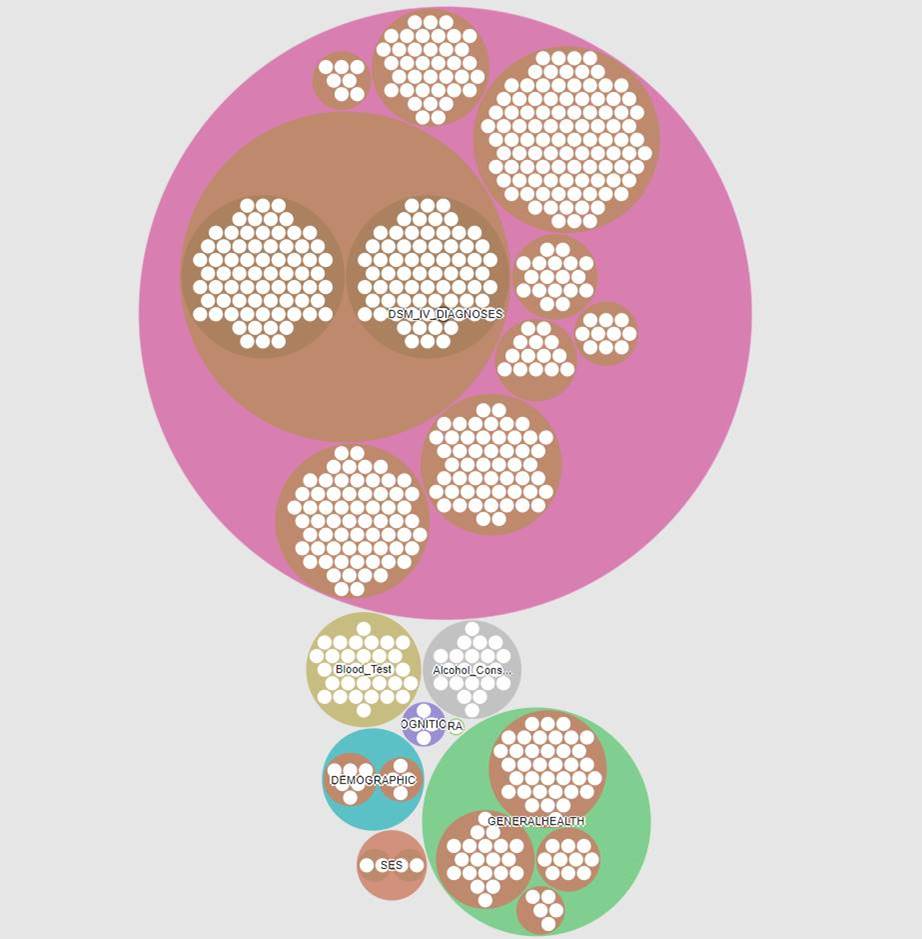 Dementia and general Population Data
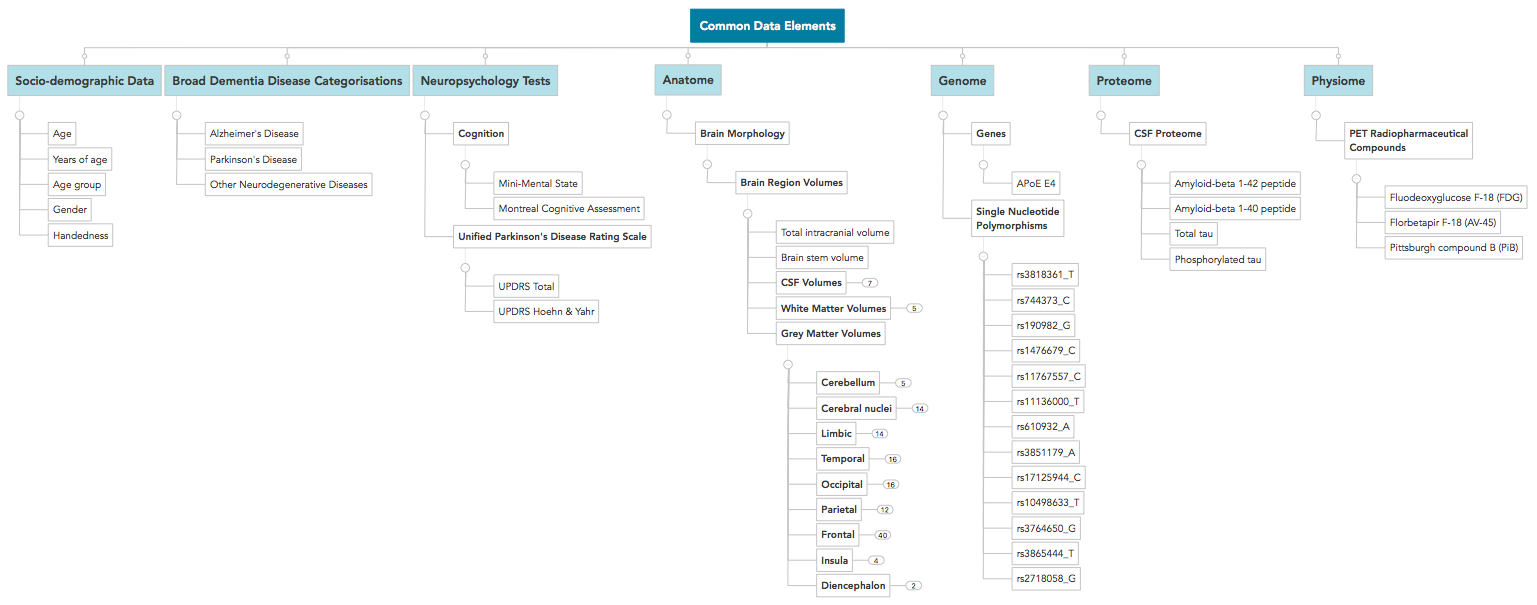 MVP: Data sourcing
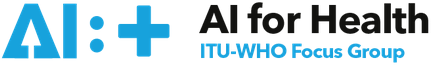 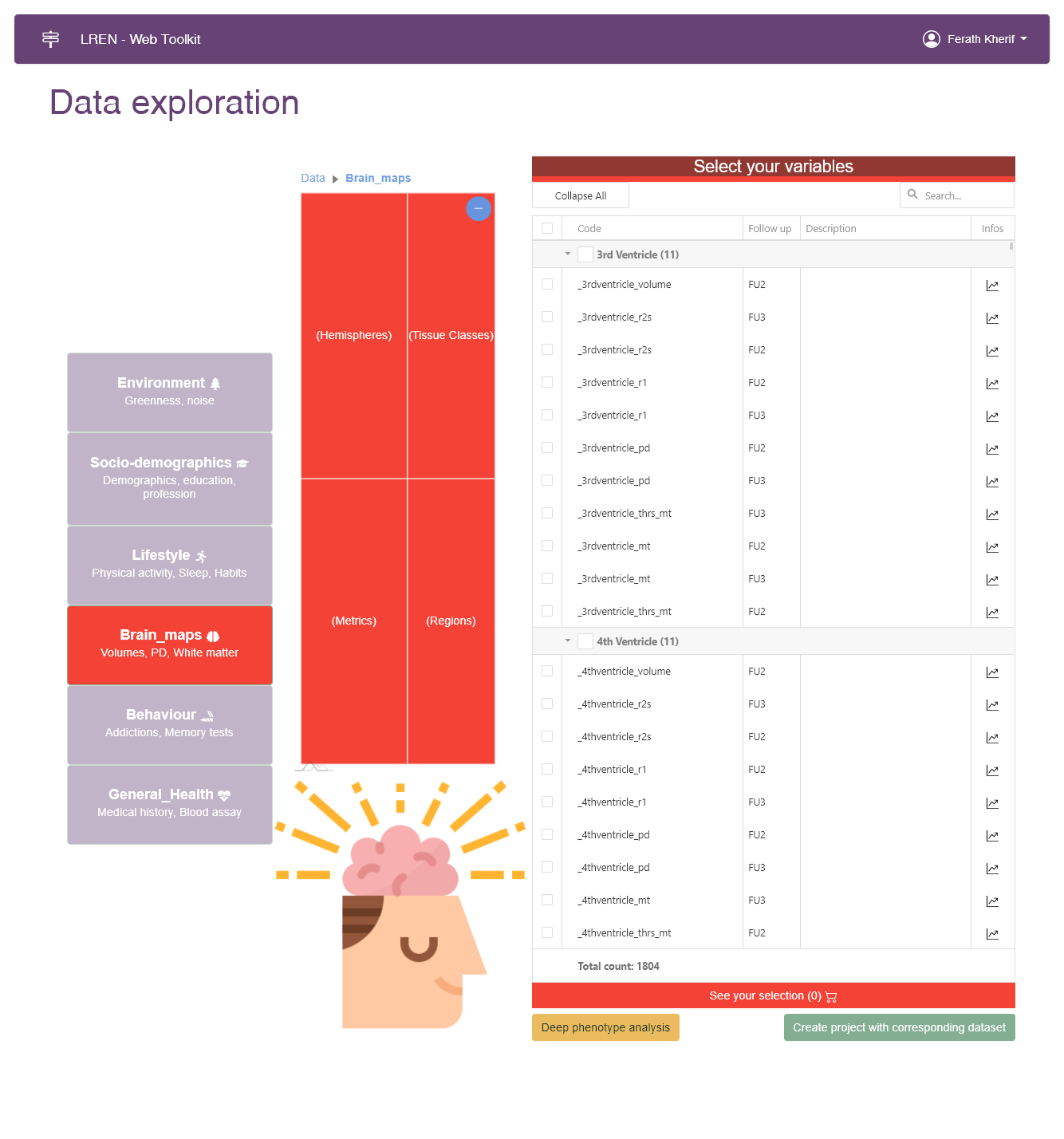 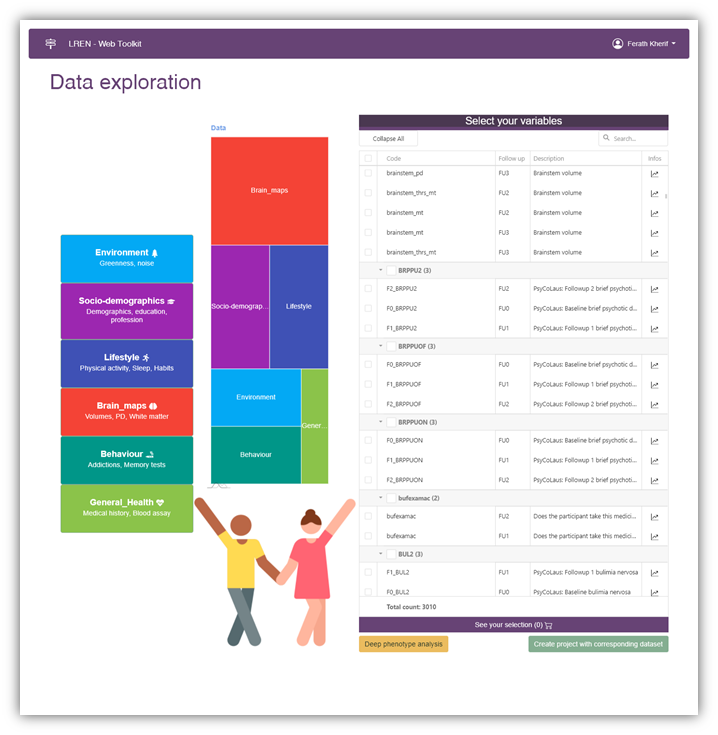 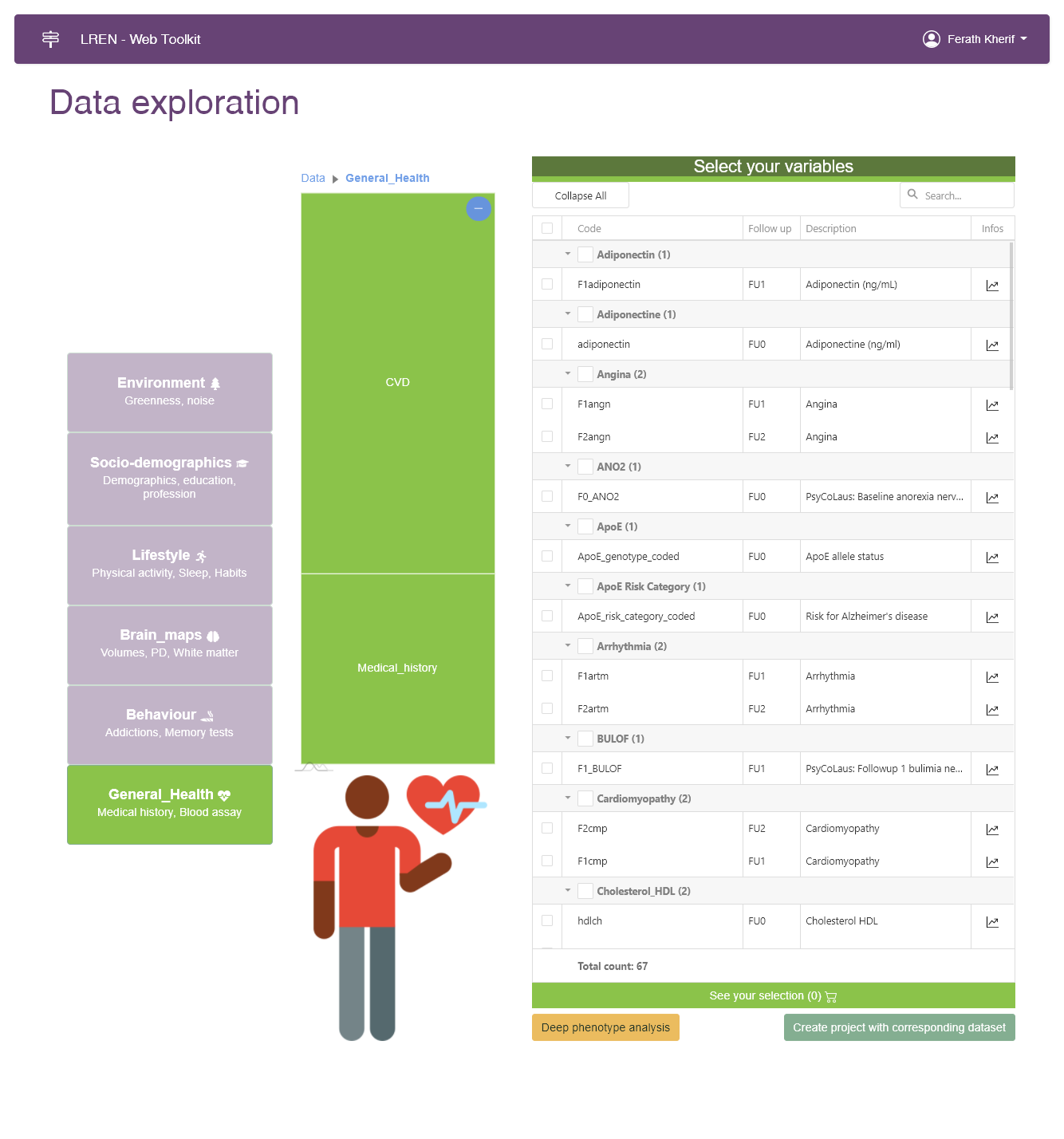 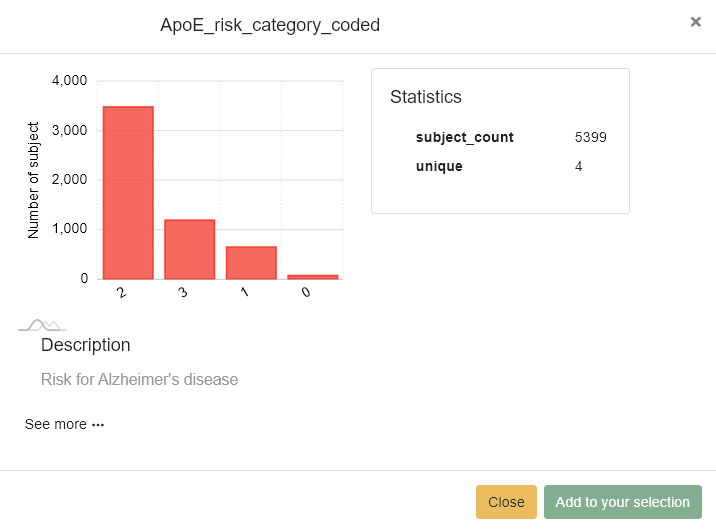 MVP: Data sourcing in Brain diseases
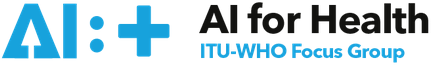 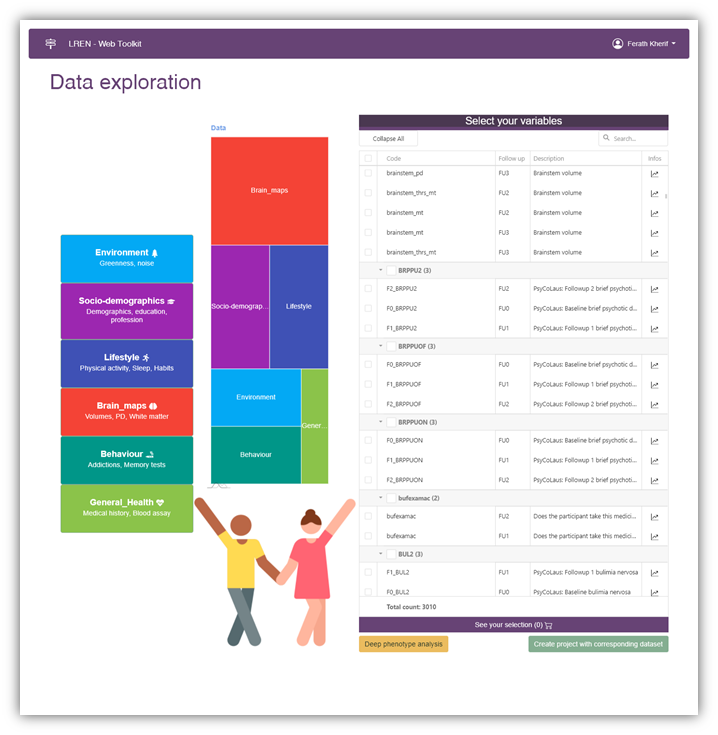 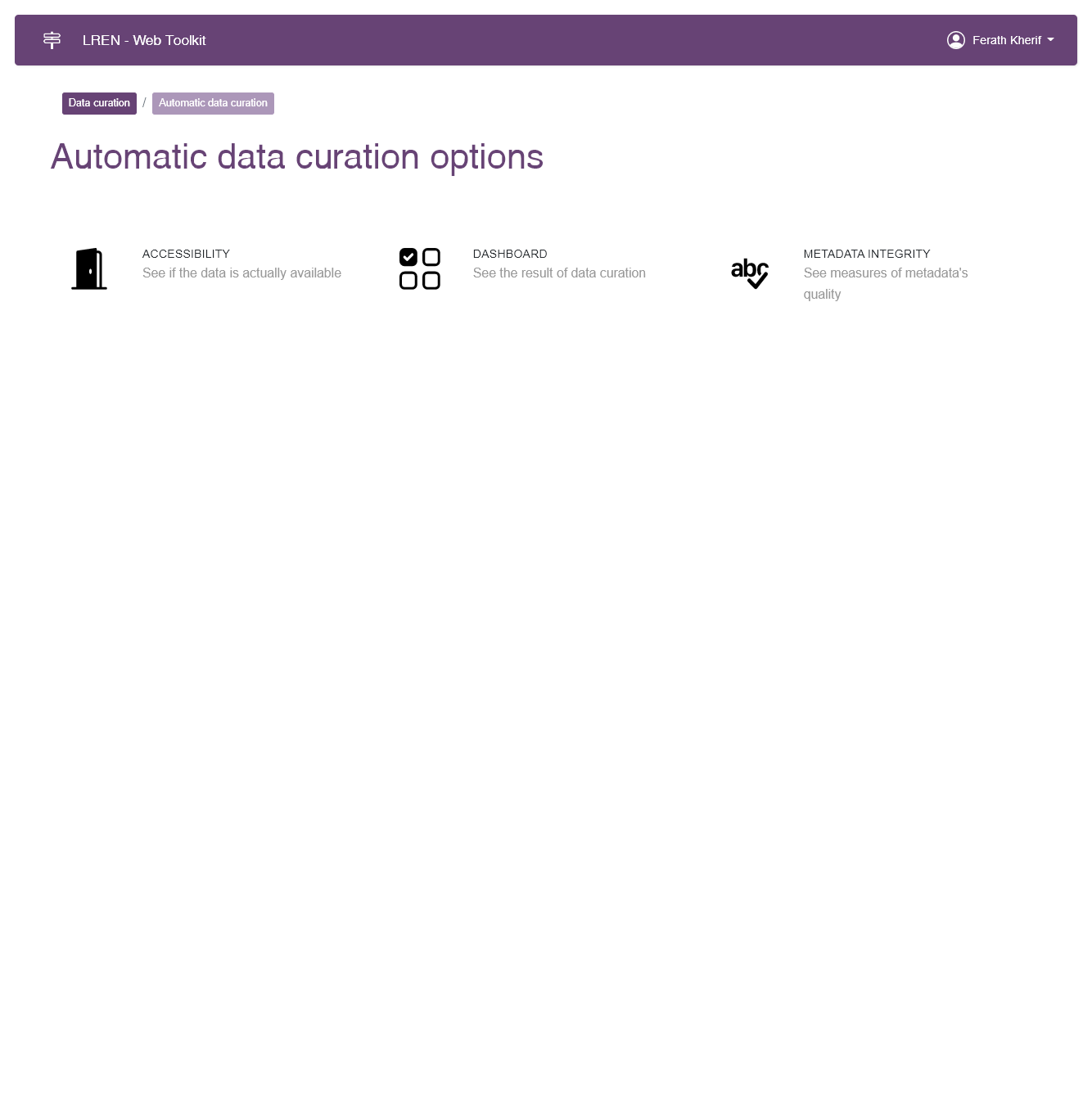 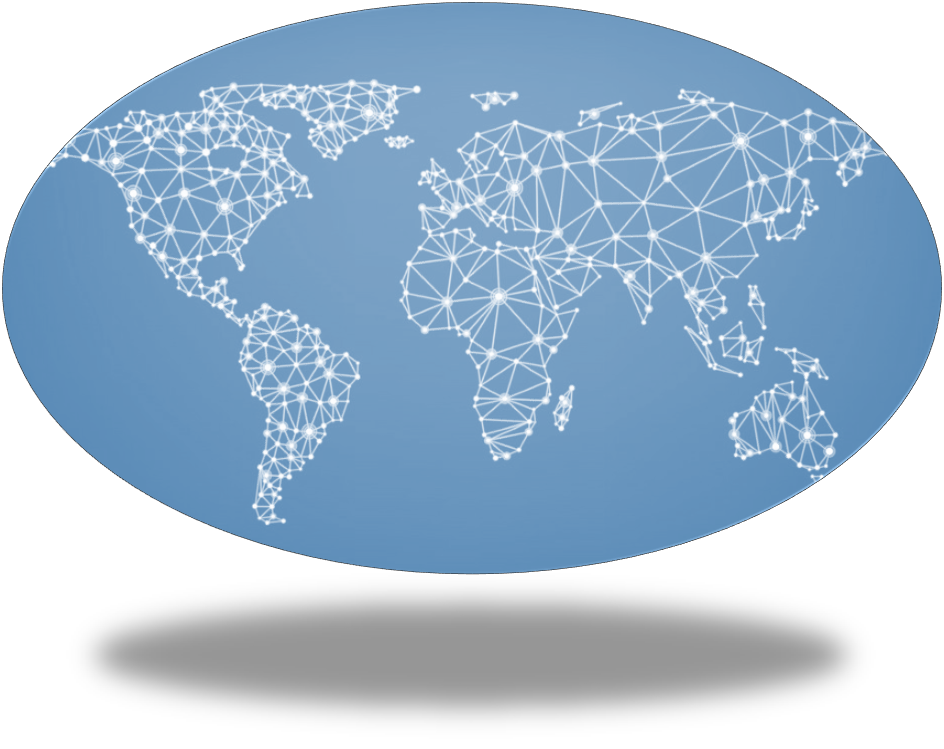 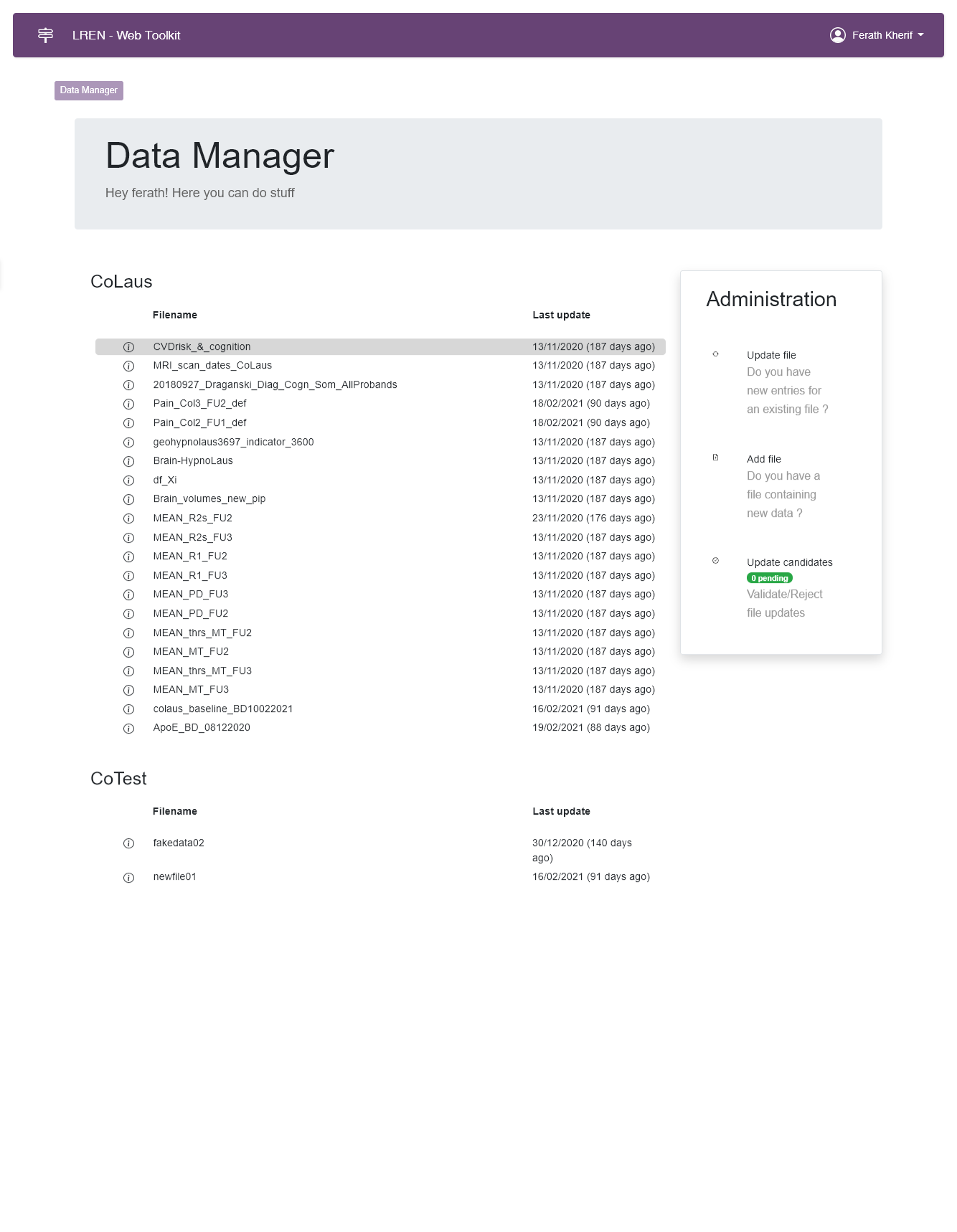 MVP: Data sourcing
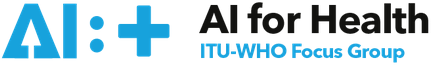 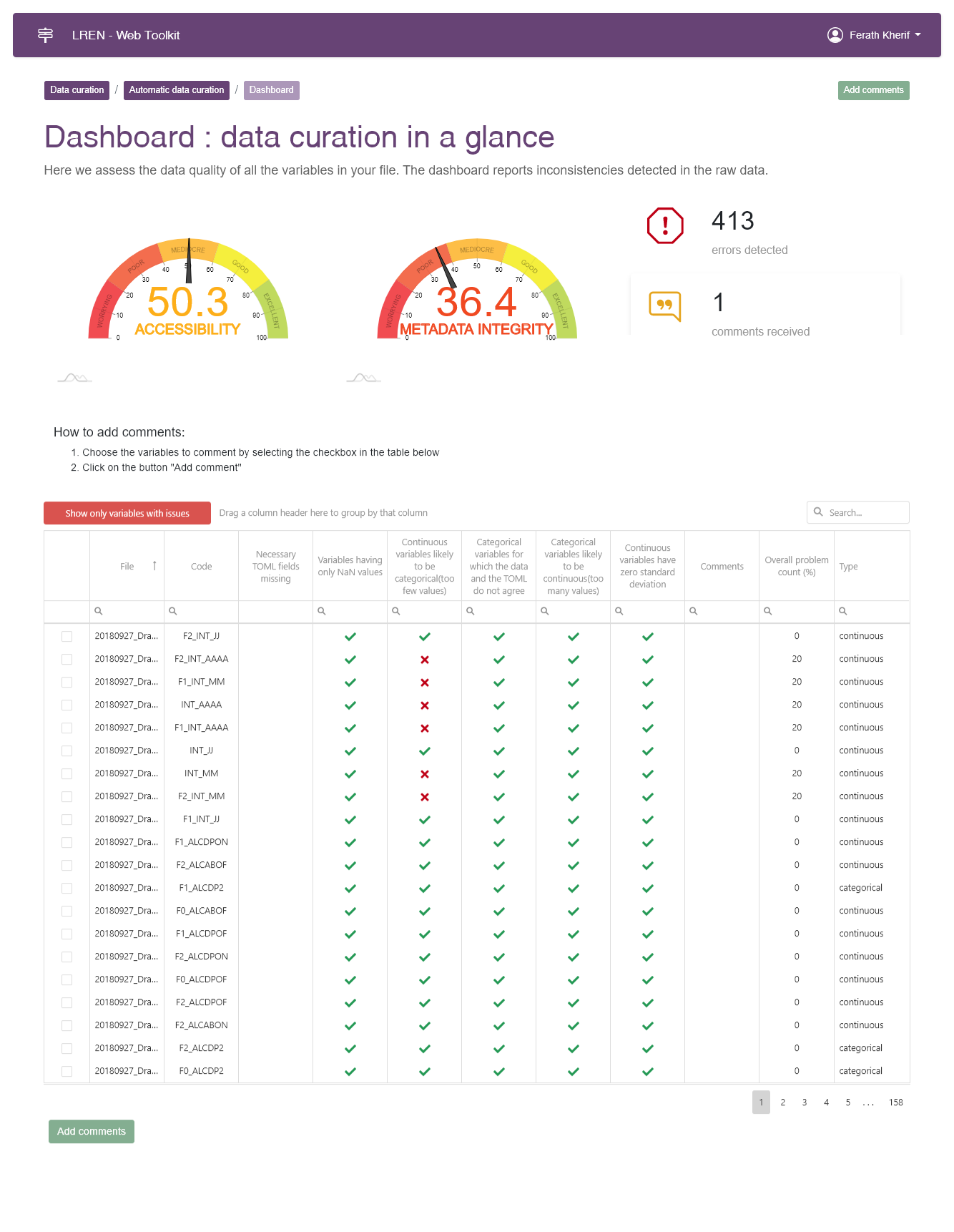 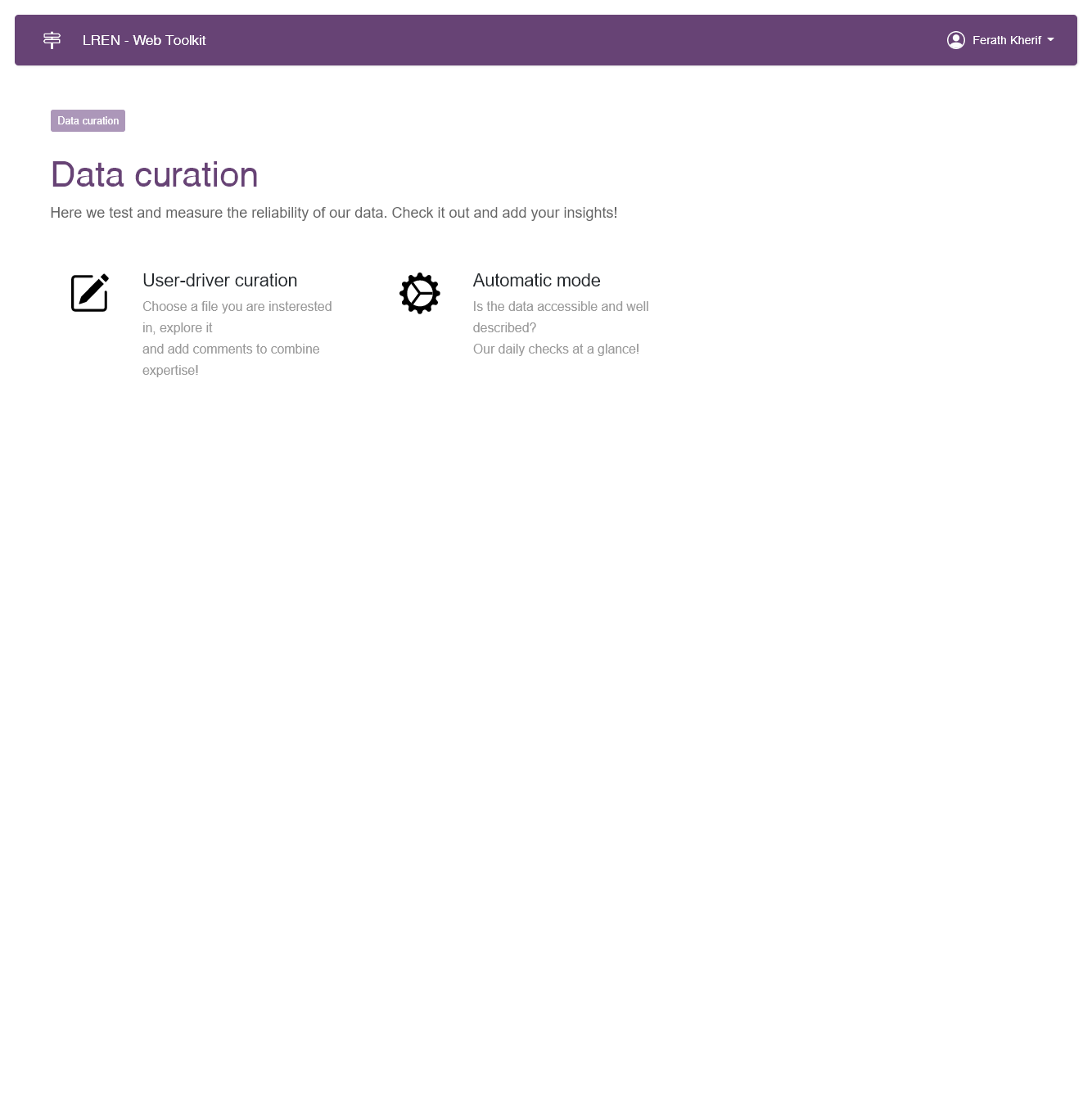 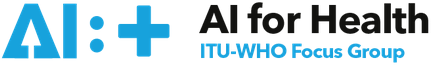 Dementia Use case : Explainable AI
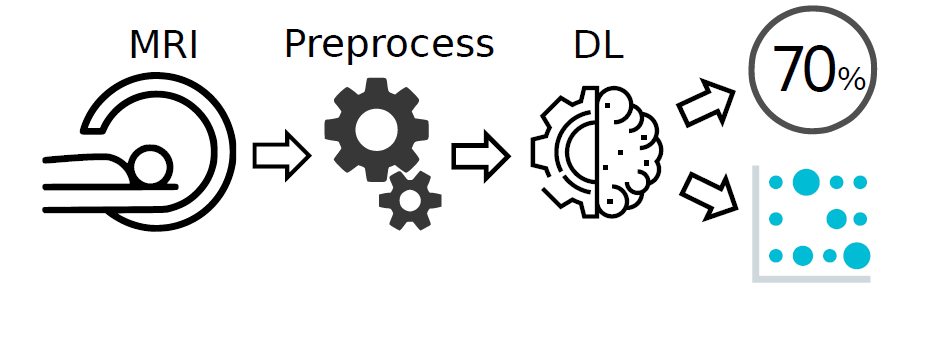 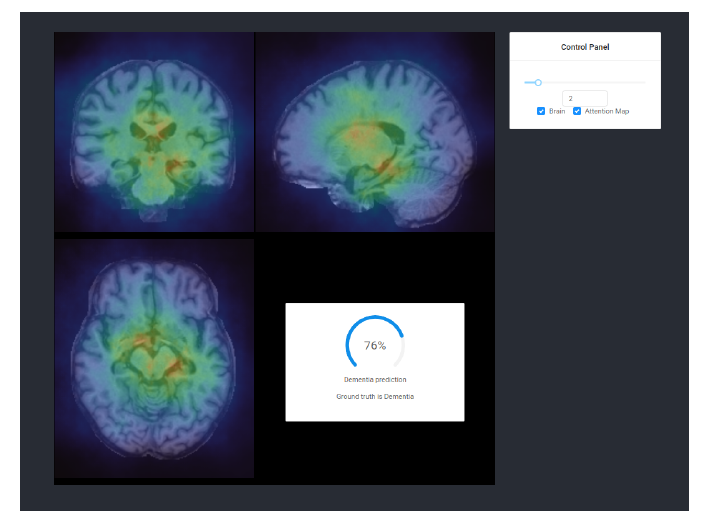 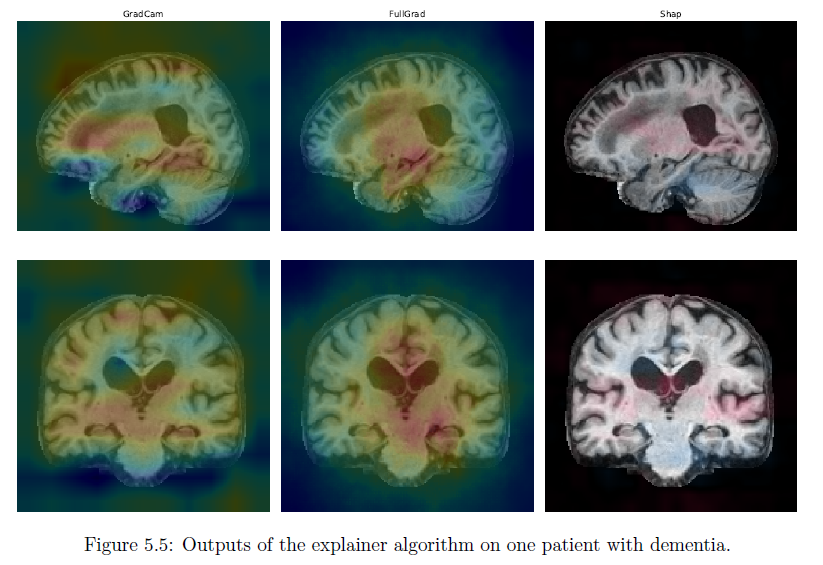 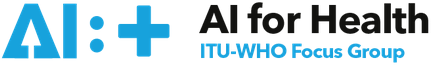 Dementia Use case : Explainable AI
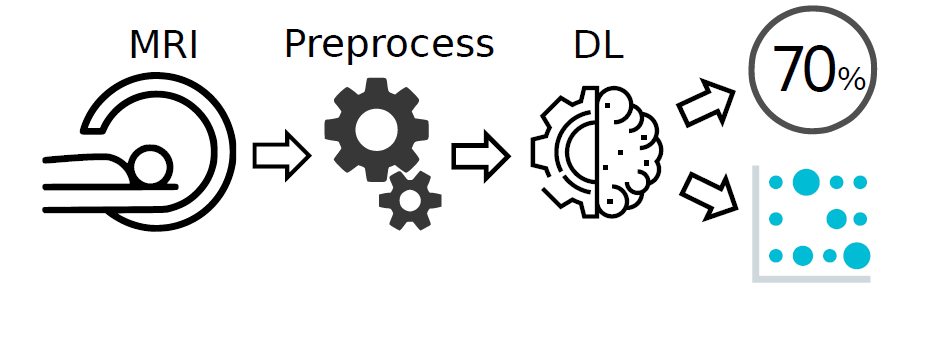 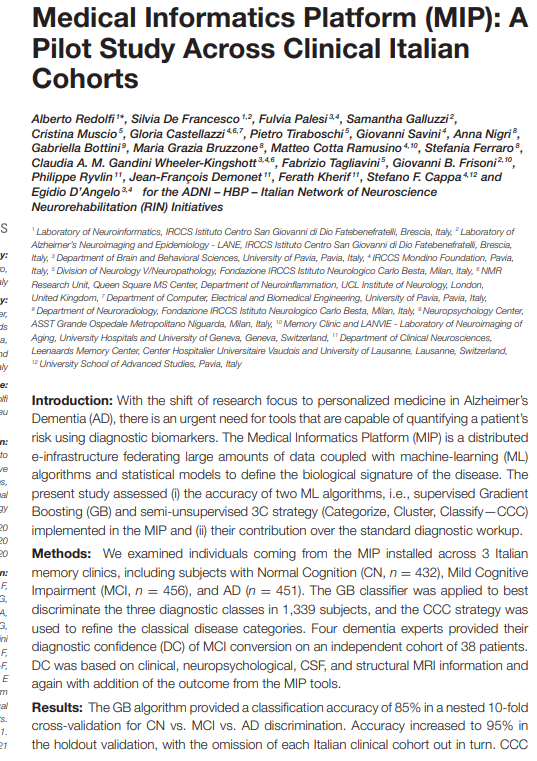 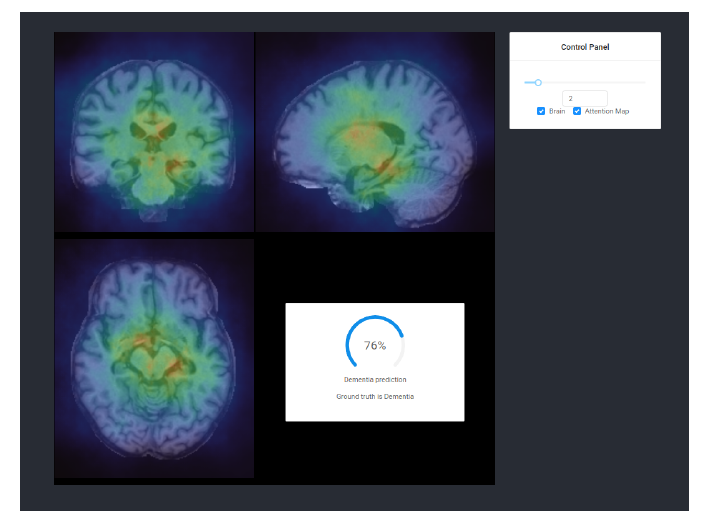 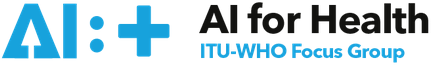 Dementia Use case : Validation
Clinical utility (phases 4 and 5). 

Patient outcomes 

Diagnostic thinking – does the test confirm or change a diagnosis?

Decision-making guidance

Familial and societal impacts
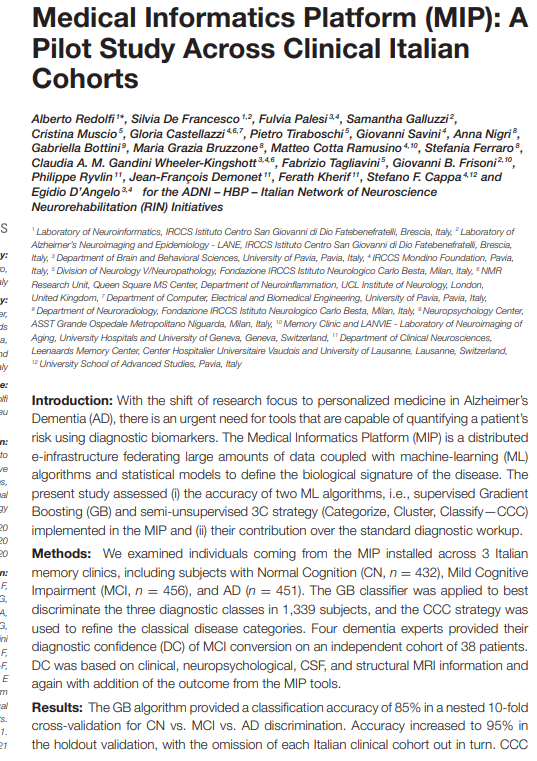 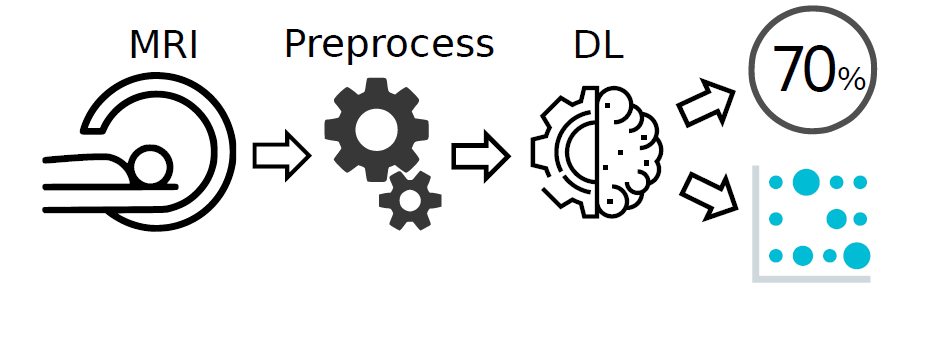 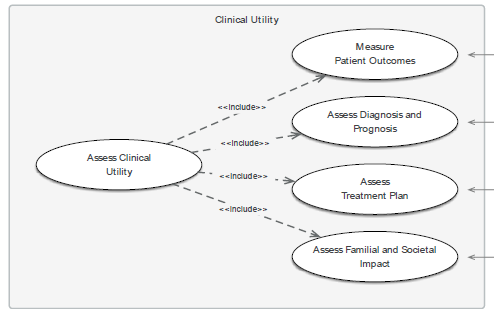 Clinical Impact 
In 20% of cases clinicians reported that the additional information did not change their initial DC.
 
In 36% and in 29% of cases, they felt “somewhat” or “slightly” impacted, respectively. 

In 15% of cases, they significantly changed their initial belief
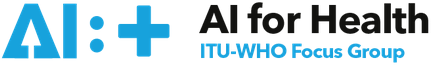 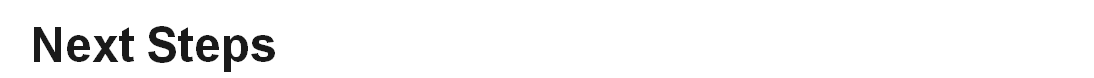 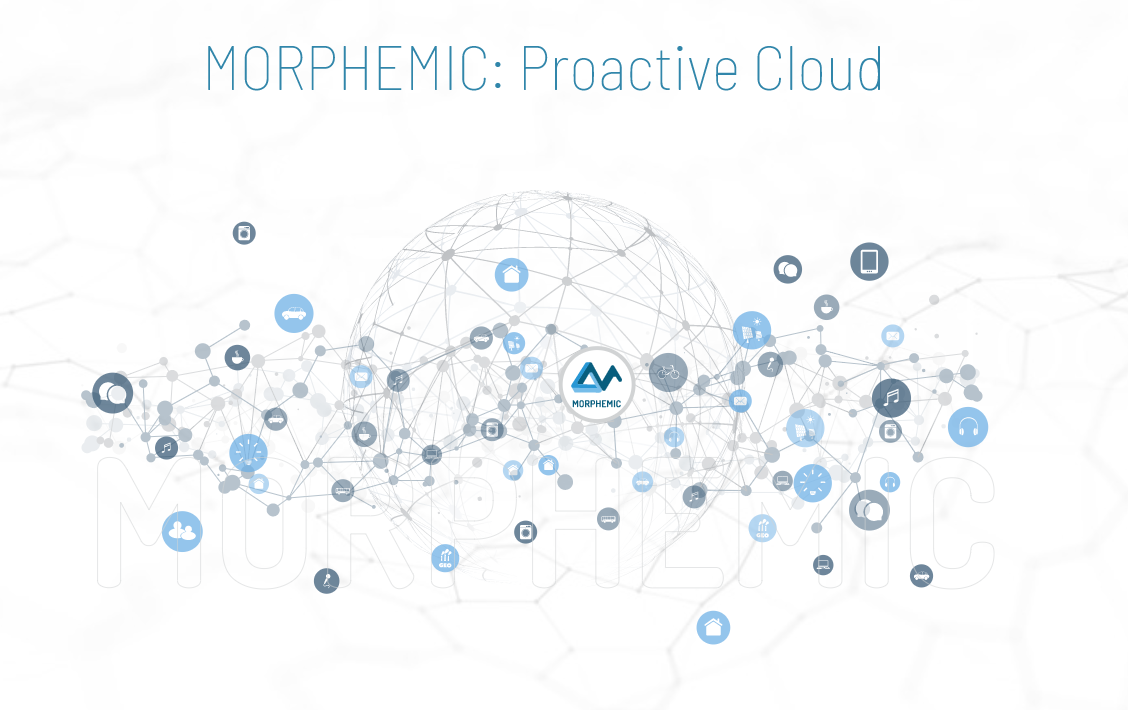 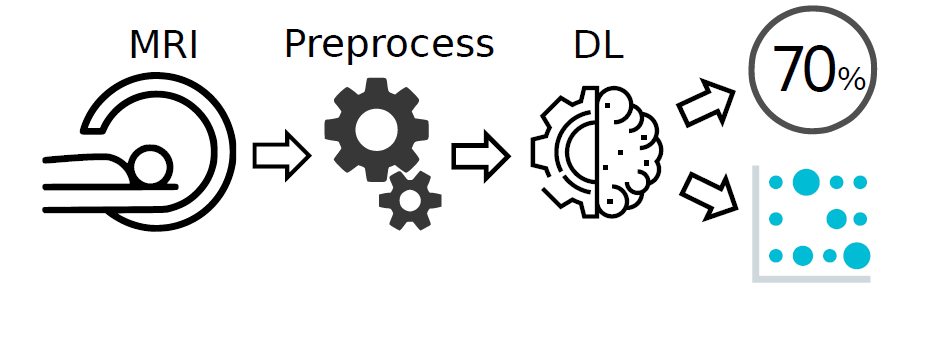 Depression
Morphemic Brain
Leverage the cloud technology
AGE
Large Data set
1400 Individuals 
Age 30-90 years
700 never suffered depression
700 suffered Major Depressive Disorder
FPGA hardware acceleration 
vs GPU 
vs Non-GPU
Age prediction and the delta age (which is the difference between the real age and the predicted age) are creating a lot of interest in their abilities to predict diseases.
Brain Features 
(Morphemic workflows)
Gray Matter volume 
vs Myelin white Matter fiber track
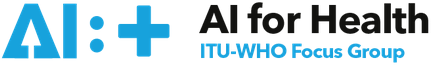 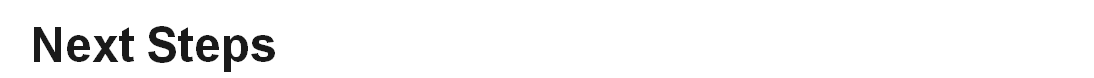 Link to EU and worldwide initiative
Established research contract with Brazil/Fundação Cruz (Fiocruz)  
List and connect to other partners/platforms (e.g. AD Workbench)
Complete the Data catalogue
MVP data catalogue
Federated algorithms & Hybrid cloud infra